devlet
DEVLET SİYASAL BİR ORGANİZASYON OLARAK ÖRGÜTLENME BİÇİMLERİ İÇERİSİNDE EN KOMPLEKS YAPIYA SAHİPTİR. EVRİMCİ BAKIŞ AÇISINA GÖRE SİYASETİN GELİŞKİN ÜST KISMINA İŞARET EDER.
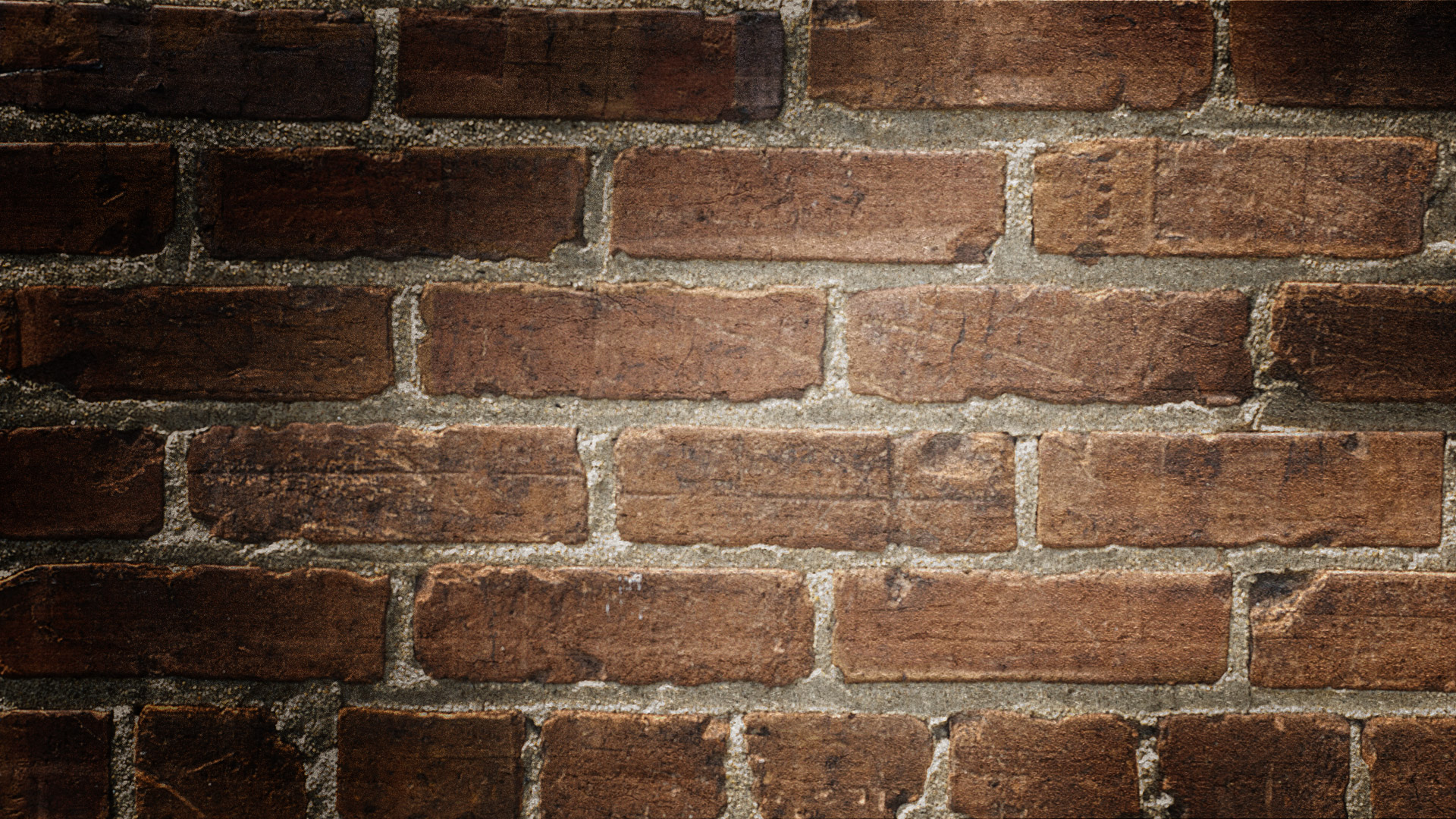 DEVLET SİYASAL SİSTEMİ MERKEZİLEŞMİŞTİR. NÜFUS OLARAK YOĞUNLUĞU DİĞER SİSTEMLERDEN YÜKSEKTİR. SANAYİLEŞMİŞ MODERN DEVLETLER OLDUĞU GİBİ SANAYİ ÖNCESİ kurulmulş ve yakın tarihlere kadar yaşamış DEVLETLER DE VARDIR
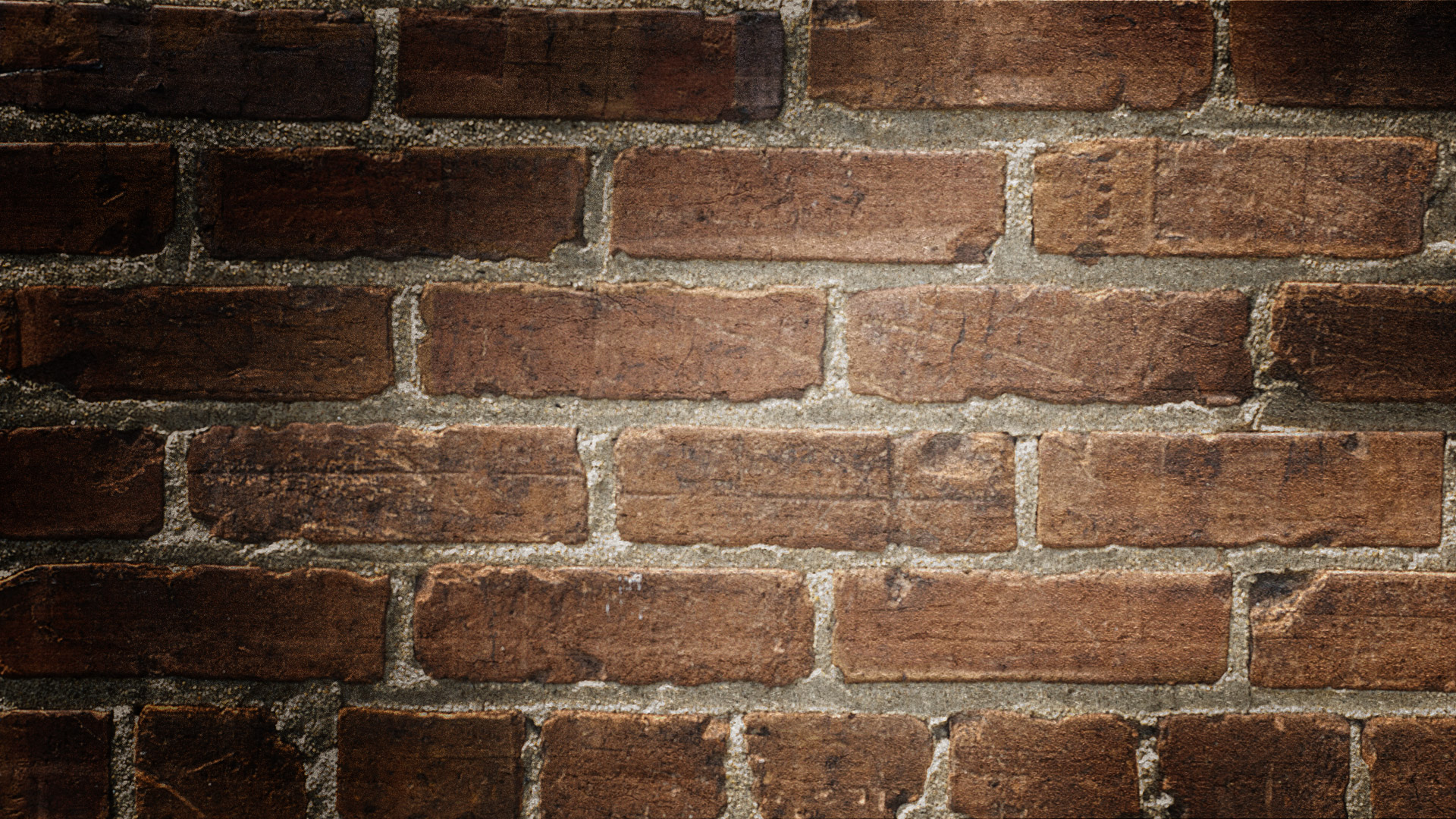 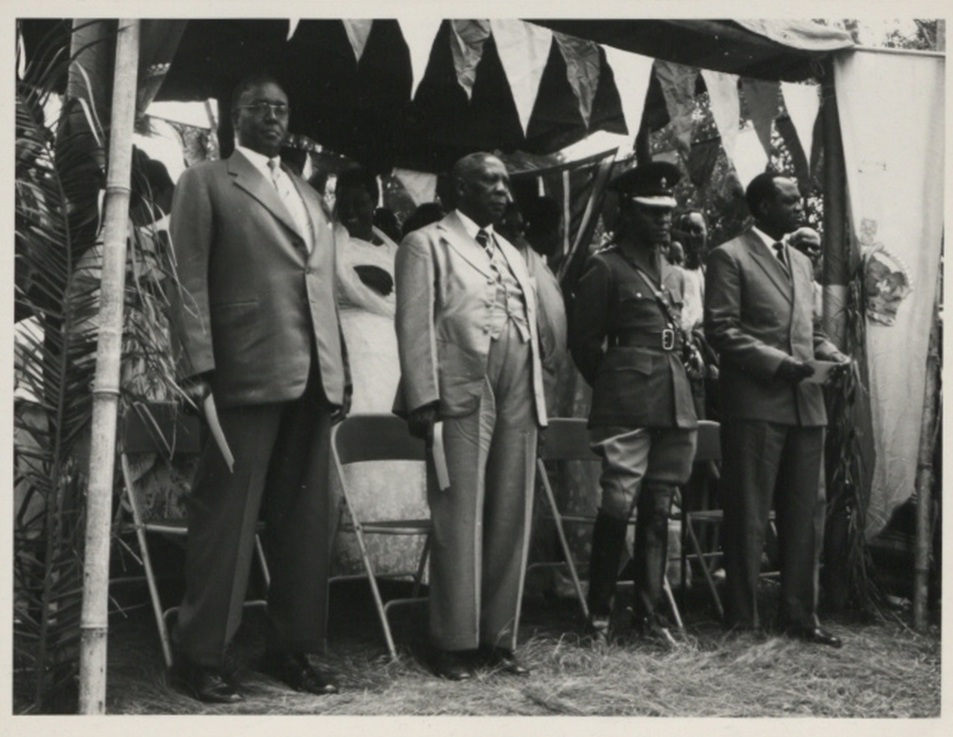 Örneğin Ankole krallığı (uganda) 15. yüzyıldan 1967 yılına kadar varlığını sürdürmüş bir krallıktır.


Fotoğraf:  1950’ler sonu. Sol başta ankole omugabesi
Kaynak: https://en.wikipedia.org/wiki/Omugabe#/media/File:Ugandan_kings_at_Toro_ceremony_late_1950s.jpg
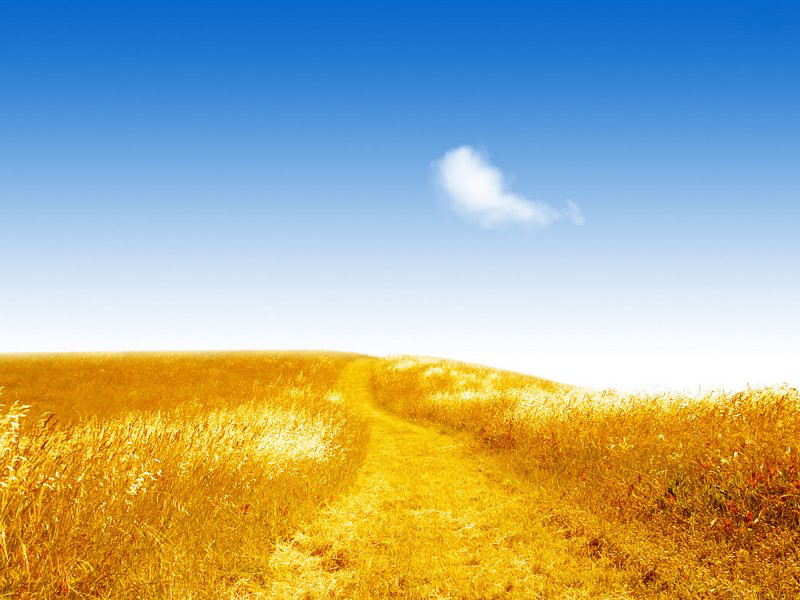 Sanayileşmemiş devletlerin temel geçimi çoğunlukla yaygın şekilde gerçekleştirilen tarımdır.
İlk devletlerin ortaya çıkışı düşünüldüğünde tarım temel belirleyen olmuştur.
Devletlerde liderlik mutlak güç olarak ortaya çıkmaktadır. 
Liderliğe aristokrasi içerisindeki bir bürokrasi eşlik etmektedir.
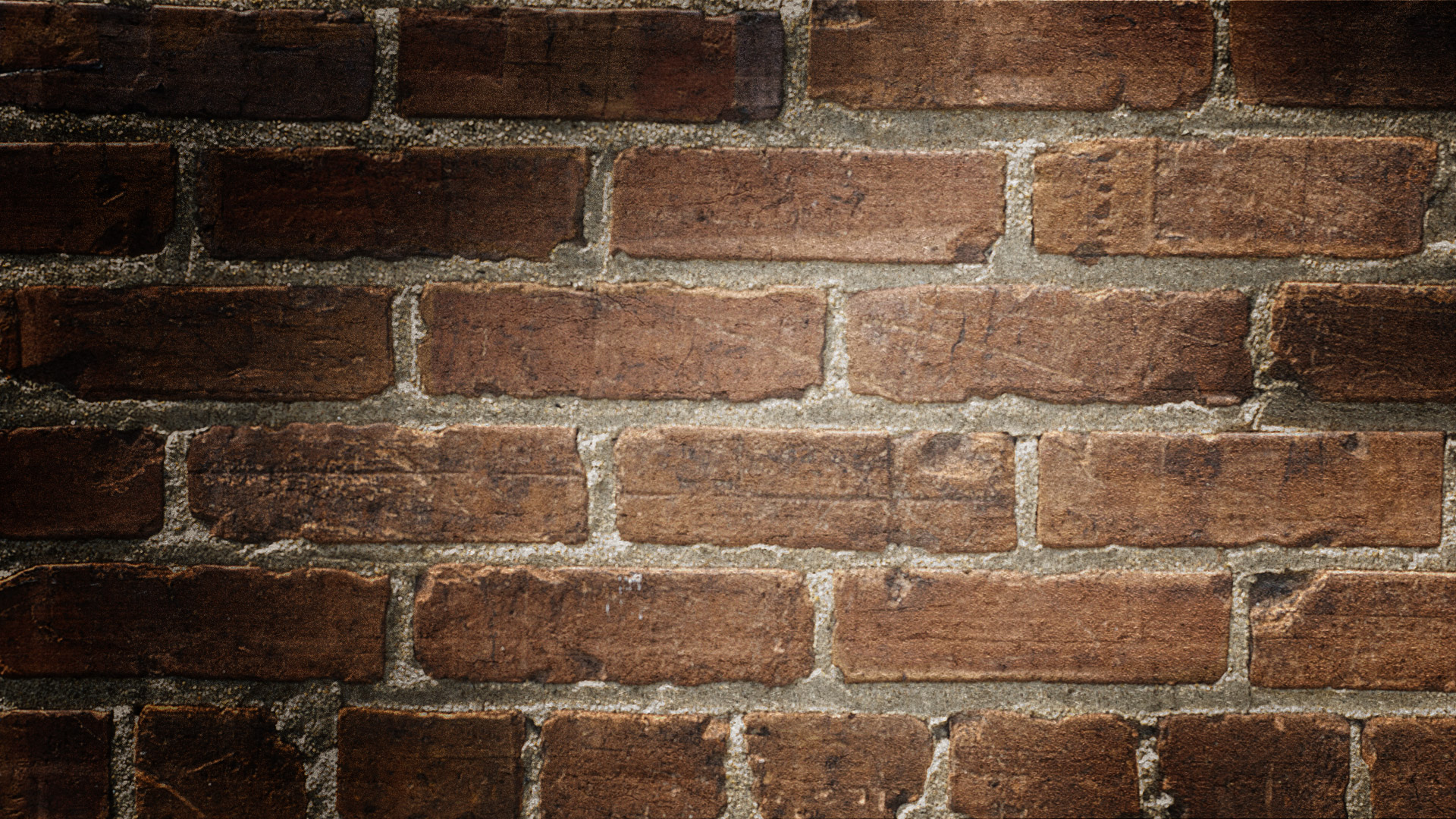 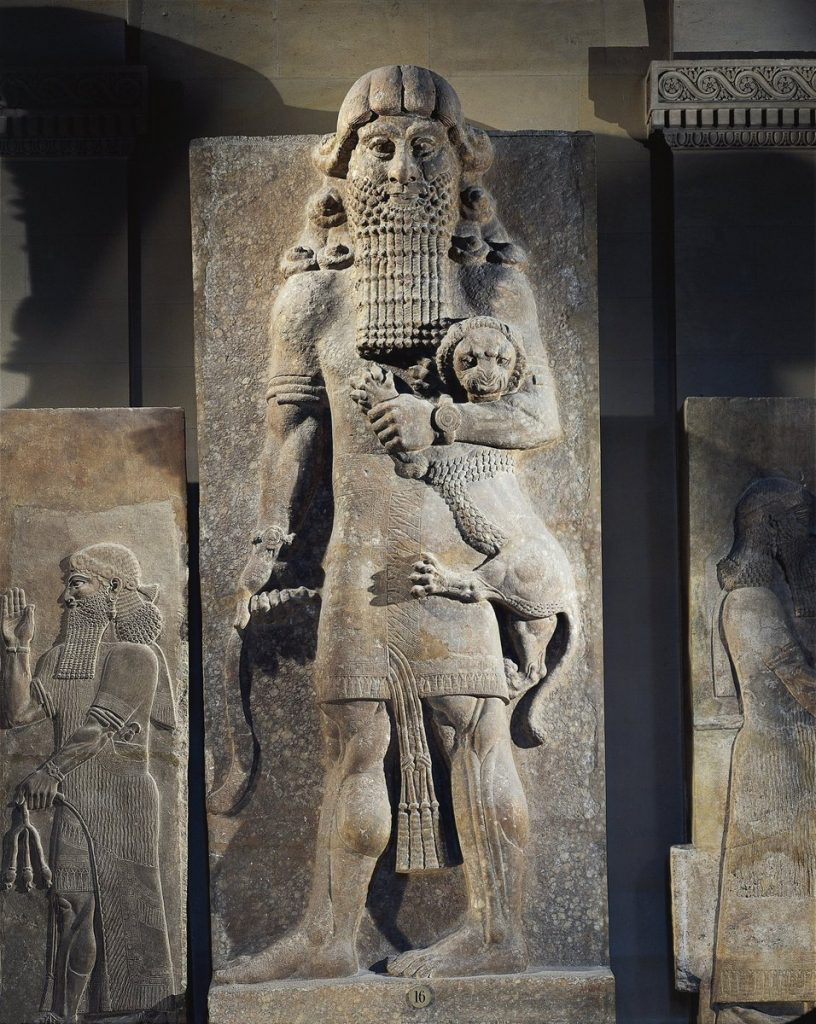 İlk devletlerden itibaren uzun süre devlet liderlerinin kutsallıkları olduğuna inanılmıştır. Sümer, mısır, aztek gibi erken devletlerin yöneticileri buna örnek gösterilebilir


Fotoğraf: http://www.antiktarih.com/2019/09/07/gilgamis-dunyanin-ilk-destan-kahramani/
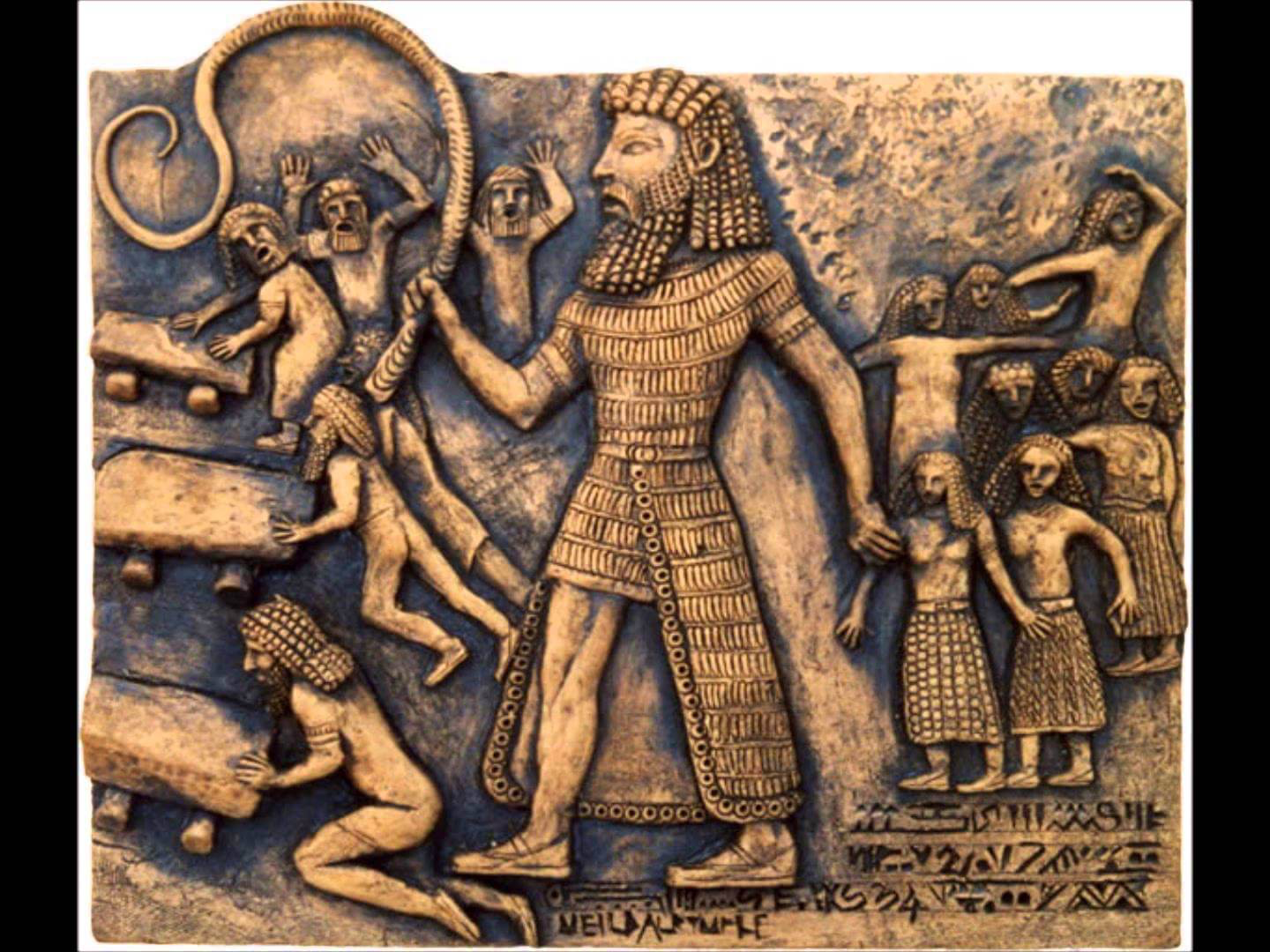 Örneğin hakkında yazılan destanda sümer kralı gılmamış bir yarı tanrı olarak tasvir edilir.
Devlet sistemi uzmanlaşmanın en yoğun olduğu sistemlerdir. Görev dağılımı bürokrasi içerisinden ve hiyerarşik olarak yapılmaktadır
Geleneksel devlet yapılarında liderliğin akrabalık/soy temelli örneklerinin görülmesi yaygındır. Bu bakımdan aile bir seçkinlik ya da alt sınıfı imler.
Lider ve kutsallık ilişkisi bakımından soy temelli idare şekli tutarlılık gösterir.